Eğitim Türleri
Eğitim Türleri
Bireysel Eğitim
Grup Eğitimi
Toplum Eğitimi
Bireysel Eğitim
Ev ziyaretinde aşılarla ilgili verilen eğitim
Aile planlaması polikliniğine başvuran birey ile aile planlaması yöntemleriyle ilgili yapılan eğitim
Emzirme eğitimi
Kişisel hijyen eğitimi
Bebek bakımı ile ilgili eğitimler
...
Bireysel Eğitimin Özellikleri
Zaman alır
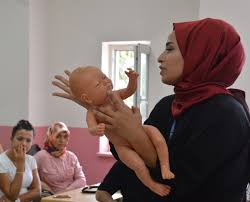 Maliyeti yüksektir
Etkilidir
Bireysel Eğitim Yöntemleri
Anlatım
Demonstrasyon (gösteri)
Soru-cevap
Gösterip yaptırma
Grup Eğitimi
Belirli sayıda kişilerin bir araya gelerek oluşturdukları gruplara yapılan eğitimdir.
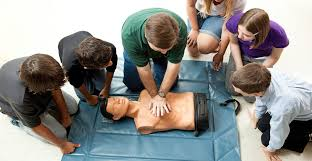 Grup Eğitiminin Özellikleri
Daha ucuz 
Zamandan tasarruf sağlar
Kişiler arası iletişim becerisini artırır
Ekip ruhu ile hareket etme becerisini geliştirir
Grubu oluşturan kişilerin sayısı ve özellikleri (yaş, eğitim durumu, sosyokültürel özellikler, cinsiyet vb) gibi pek çok faktör eğitimin amacına ulaşmasını etkiler
Grup eğitimi yapılırken...
Grubu oluşturan kişi sayısının çok olmamasına
Grup üyelerinin özelliklerinin ortak olmasına (öğrenciler, gebeler, öğretmenler, vb)
Belirlenen eğitim ihtiyaçlarının ortak olmasına
Grup üyeleri arasında iyi bir iletişim kurulmasına
Eğitime grup üyelerinin tümünün aktif katılımının sağlanmasına dikkat edilmelidir
Eğitiminin devamını sağlamak için eğitim araçlarından yararlanılması (slayt, TV, İnternet, afişler, broşürler, vb.)
Grup Eğitimi Yöntemleri
Beyin fırtınası
Anlatım
örnek olay
Rol yapma
Grup çalışması
Demonstrasyon
Tartşma
Toplum Eğitimi
Yapılan eğitimin toplumu kapsamasını amaçlar. 
Bu eğitim ulusal veya bölgesel olarak yapılabilir.
Bunun için kitle iletişim araçlarından yararlanılır.
Anlatım-sunum
Bir eğitimciden çok sayıda dinleyicinin yararlanmasını sağlayan geleneksel bir yöntemdir
Soru-cevap
Önceden hazırlık yapıldığı takdirde etkin bir yöntemdir. Katılımcılara soru sorma fırsatı vermelidir. 
Eğitimden önce katılımcıların bilgileri tazeleme
Daha önceden öğrenilenleri gözden geçirme
 Öğrenilenleri kontrol etme 
Eğitime katılımı sağlama
Soru-Cevap Yönteminde Dikkat Edilmesi Gerekenler
Sorular önceden hazırlanmalı
Açık ve anlaşılır
Sorular katılımcıların kapasitelerine ve düzeylerine uygun olarak hazırlanmalıdır
Cevap için yeterli zaman bırakılmalıdır.
Katılımcılar da soru sormaya özendirilmelidir.
Yanıt doğruysa desteklenmeli, kısmen doğruysa doğru bölüm onaylanmalı ve yanlış bölüm düzeltilmeli, tamamen hatalı ise eleştirel bir tavır almadan doğru yanıta ulaşmaları sağlanmalıdır
Beyin fırtınası
Beyin fırtınası, birden fazla kişinin bir araya gelerek bir konuyla ilgili fikirlerini tartışmaksızın açıklayarak birbirleriyle fikir alışverişinde bulundukları, bireyin yaratıcı düşünme gücünü geliştiren bir yöntemdir.
Beyin fırtınası bir problem/konu hakkında hızlı düşünmek, karar vermek ve fikir üretmek için kullanılır
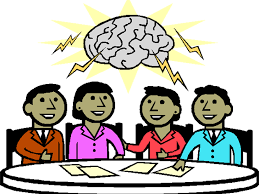 Beyin Fırtınasının Temel Kuralları
Herkes aklına gelen her şeyi söyleyebilir, bütün fikirler kabul edilir.
Söylenenlerin hepsi tahtaya/kâğıda yazılır.
Hiçbir fikir/öneri beyin fırtınası sırasında eleştirilmez, tartışılmaz.
Beyin fırtınası belli bir süre içinde yapılır.
Öneriler listesi bitirildikten sonra başa dönüp hepsi teker teker tartışılır.
Kısa bir özetle konu toparlanır.
Rol Yapma (Rol Play)
Rol yapma, bir konuyu oyunlaştırarak tartışmadır.
Empati yoluyla oyundaki kişilerin duygu ve düşüncelerini anlama, eylemlerin başkaları üzerindeki etkilerini ve tepkilerini izleme amacıyla uygulanır.
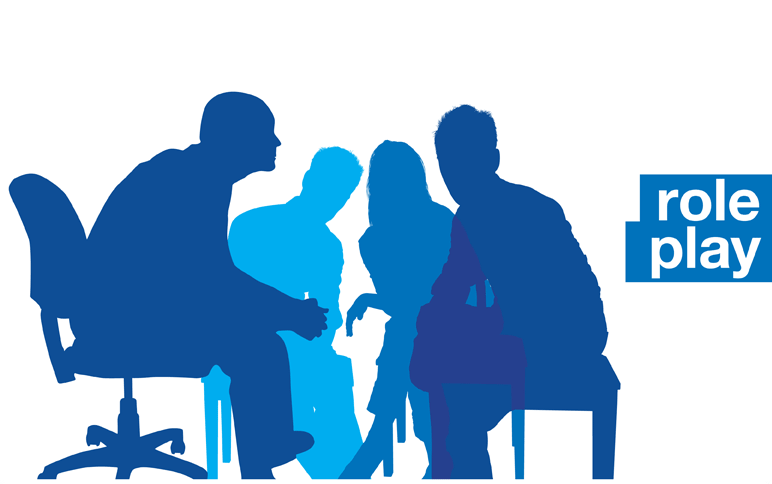 Rol Yapma Uygulanırken Dikkat Edilmesi Gerekenler
İyi bir hazırlık yapılmalıdır. 
Ortam oluşturulmalıdır.
Oyun izlenmelidir.
Oyunculara teşekkür edilmeli ve oyunda neler hissettikleri sorulmalıdır. 
Gözlemcilerin gözlem ve tepkileri paylaşılmalıdır.
Farklı olan tepkiler tartışılmalıdır.
Gösteriden ne öğrendikleri sorulmalıdır.
Durumun kendi yaşantılarıyla ne kadar ilgili olduğu tartışılmalıdır.
Özet yapılmalıdır.
Tartışma
Bir konu üzerinde kişileri düşünmeye yöneltmek, iyi anlaşılmayan noktaları açıklamak ve verilen bilgileri pekiştirmek amacıyla kullanılan bir yöntemdir. 
Tartışma yöntemi katılımcıların konu hakkında bilgi ve deneyim kazanmalarını sağlar.
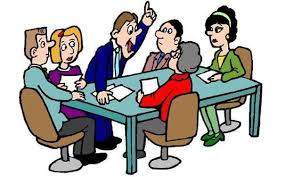 Tartışmada dikkat edilmesi gerekenler
İyi kontrol edilmeli
İyi bir planlama yapılmalı
Herkes tartışmaya eşit şekilde katılmalı
Kalabalık gruplarda uygulanması zordur
Uzun süre gerektirir
Örnek Olay (Vaka İncelemesi)
Gerçek hayatta karşılaşılan problemlerin eğitim ortamında çözülmesi yoluyla öğrenmenin sağlanmasıdır.
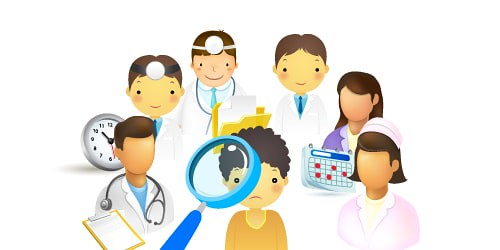 Gösteri (Demonstrasyon)
Gösteri, eğitimcinin herhangi bir konuyu katılımcıların önünde birtakım araç ve gereçler kullanarak açıklamasıdır.
Gösteri yönteminde gerçek araç gereçler, modeller, resimler, fotoğraflar, harita, slayt, hareketli filmler, basit çizimler vb. kullanılır.
Gösterip Yaptırma
Bir işlemin uygulanmasını, bir araç gerecin çalıştırılmasını önce gösterip açıklama sonra da katılımcıya alıştırma ve uygulama yaptırarak öğretme yoludur. 
Gösterip yaptırma yönteminde yanlışlar hemen düzeltilmelidir çünkü yanlış kazanılmış bir becerinin sonradan düzeltilmesi çok zor ve zaman alıcıdır.
Problem Çözme
Kişilerin karar verme ve çözüm üretme yeteneklerini geliştirmek için kullanılan bir yöntemdir. 
Amacı karar verme yeteneğini geliştirmek ve hayat boyu kullanılabilecek "problem çözme yeteneğini" kazandırmaktır.
Yöntem seçme
Eğitilecek grubun büyüklüğü
Eğitimcinin yönteme yatkınlığı
Zaman ve fiziksel olanaklar (grup tartışması/zaman)
Maliyet (uygulamalı eğitim)
Eğitim konusunun özelliği (uygulamalı)
Katılımcıların hazır bulunuşluk düzeyleri
Sağlık eğitimi Yöntemi:
Hedefe ulaşmak için önceden belirlenmiş ya da izlenecek en kısa yoldur